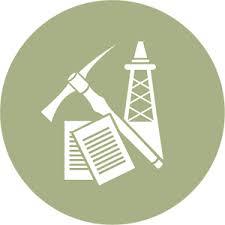 Current Issues of the 
Subsoil Use Legislation 
in the Republic of Kazakhstan
Performed by Aizhan Kassekeyevamaster's student of the 1st course Marine and Energy Law (BSU)
Subsoil Use is one of the most important areas of social relations in modern Kazakhstan. The Law on Subsoil is targeted:
to protect interests of the country and;
to achieve rational and comprehensive study and use of subsoil.
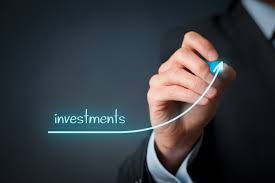 The aim of the government is to assure the investment attractiveness of our country not only on the legislative level but also in law enforcement practice (i.e. in real life). It will lead to the long term and permanent investment into the areas of oil and gas and mining industry.
DENTONS 2
In order to achieve the set objectives Kazakhstan:
Continuously amends subsoil use legislation aiming to enhance and simplify it for investors. For instance, to simplify the procedures of obtaining the right on subsoil use (according to the principle of “first came – first obtained”);
Adopted several governmental programs and conceptions related to the subsoil use. For instance, the Concept of legal policy of the RK from 2010 to 2020 , the Concept of the Geological Sector Development of the RK until 2030 , Concept of development of fuel - energy complex of the RK until 2030 and other industry related programs.
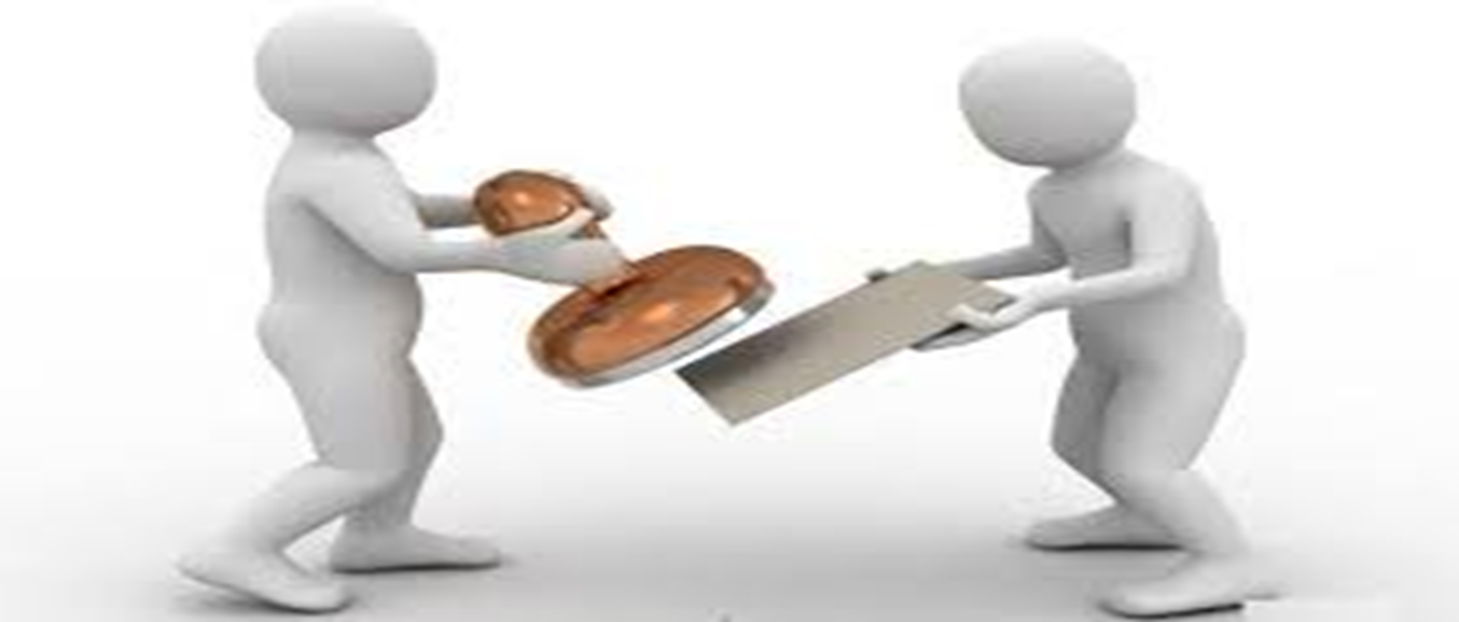 However there are still some serious concerns and problems in the legislative framework on the subsoil use. The most discussed matters are:
1) The definition of the subsoil use right and its relation to the proprietary right: 
According to the Subsoil Use legislation, the right on subsoil is a right of possession and usage of subsoil gained by the subsoil users in accordance with the current law. The right on subsoil use relates to the proprietary right. The proprietary right is understood as a subjective right guaranteeing the fulfilment of interests of an entitled person by way of a direct impact on the subject matter, which is under his economic control. The proprietary right is established provided the right holder has the power to possess, use and dispose. 
Governmental property right on subsoil is the main type of proprietary right in this area. Subject matter of the right on subsoil use is subsoil and in particular subsoil plots. The subsoil is under governmental exclusive possession and can be transferred to other interested persons only in accordance with the Subsoil Use Laws. Therefore, subsoil itself cannot be a subject matter of purchase – and – sale contract, a gift or security and the government cannot dispose the subsoil to other parties. The government exercises its right to dispose subsoil by making subsoil available for use by third parties. In this regard, the framework of the Subsoil Use Laws is similar to other proprietary rights such as the right on land use. There are problems on the development of the conception itself leading to the inconsistencies within the definitions of “subsoil”, “land”, and “land plot”. The question arises on where the land ends and subsoil begins.
2) Another problem is the definition of the right on subsoil use through the concept of “possession”, which contradicts the conception of a proprietary right: 
This relates to the cases of establishment of the right on subsoil use of two or more subsoil users with the reference to different contracts. According to principle of the legal theory, the right of possession of one individual must eliminate the right of the other individual for possession of the same property.

3) The next major problem is unequal positions between the government and a subsoil user:
There is the inconsistency of the provisions (on the termination of contract, responsibility of a subsoil user, etc.), which are specified within the spheres of subsoil use, civil law and norms. The situation relating to the termination of contract on subsoil use when the government unilaterally terminates the contract serves a good example of this argument.
Another argument for unequal position of the government and subsoil user is that the penalty sum, included in the contract on subsoil use, is only applicable to the subsoil user but is not applicable to the government who is also a party to the contract. Taking into account that in most cases the government does not fulfill its duties properly, the subsoil user is put into an unequal position being in a vulnerable state.
4) The governmental regulation has a very low level of effectiveness: 
The competent bodies along with the authorized organs of the governmental regulation and organs related to the inspection works (ecological inspection, in the area of industrial safety, sanitary and epidemiological), to the projects on exploration works, to the coordination of the working programs and to the formation of the contract on subsoil, perform their duties very slowly. Practically in 99 % of cases the government bodies miss the deadlines prescribed by Subsoil Use Laws. This damages the reputation of the country and our investment climate. The most striking information is the fact that the current situation has become a norm and no one actually takes responsibility for it.
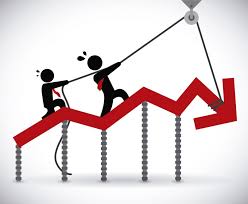 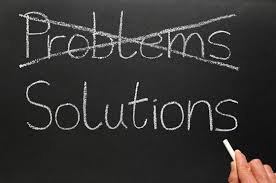 In my opinion the following measures will contribute to the improvement of investment climate in Kazakhstan:
Deeper and more effective cooperative work between government, subsoil users and potential investors  including not only large-sized entities whose interests are lobbied in the government, but also medium-sized businesses;
Providing more or less equal position between the government and subsoil users by stipulating penalties for in relation to the authorized body representing the government in subsoil use contracts, as well as by limiting the powers of the authorized body to early terminate subsoil use contract without special inter partes procedure;
To improve “a window” principle for assistance to subsoil users and investors. The list of instances when investors could not gain the desired right on subsoil use with regards to a certain subsoil plot, after unsuccessfully visiting the doorsteps of many cabinets, is enormous.